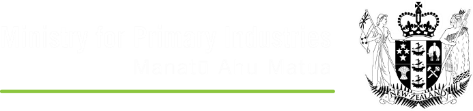 Strengthening Supply Chain Integrity: Update on Log Traders, Forest Advisors and Legal Harvest Assurance workMonday 16 August
Antonia Reid, Director Data Insights & Forestry Policy        Dr Susan Secker, Manager Forestry Operational Policy
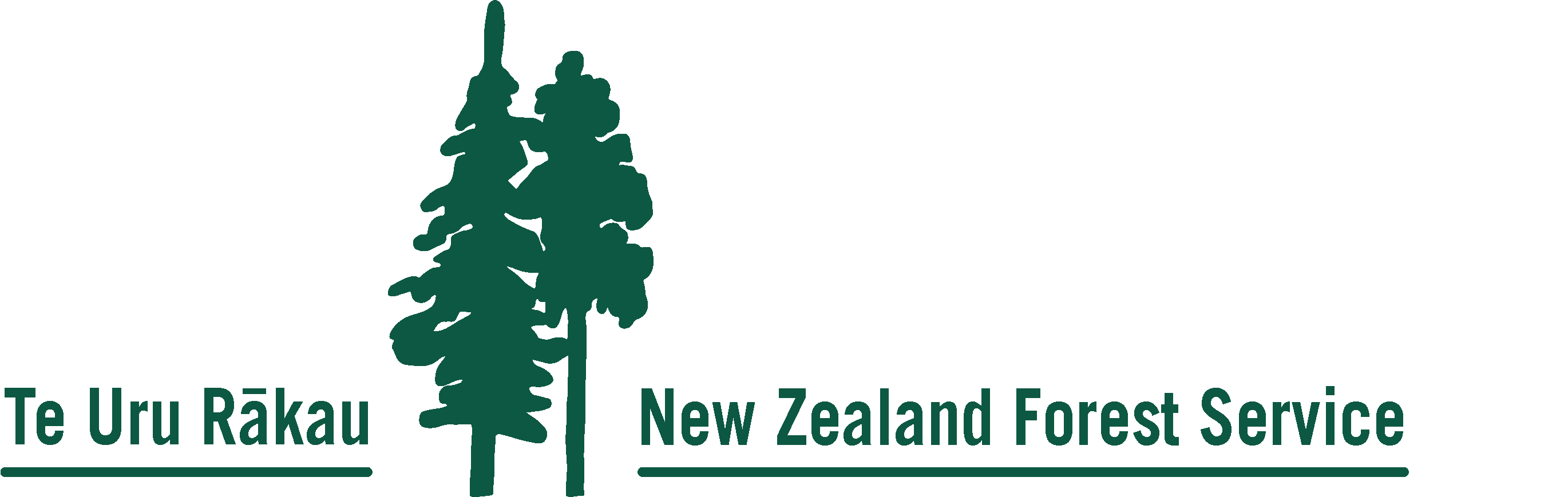 What we will cover
Overview of the Amendment Act
Key questions for developing regulations 
Forest Advisors
Log Traders
Delegated functions 
Regulations timeline 
Legal Harvest Assurance Bill
Next Steps
[Speaker Notes: @Bob to talk to]
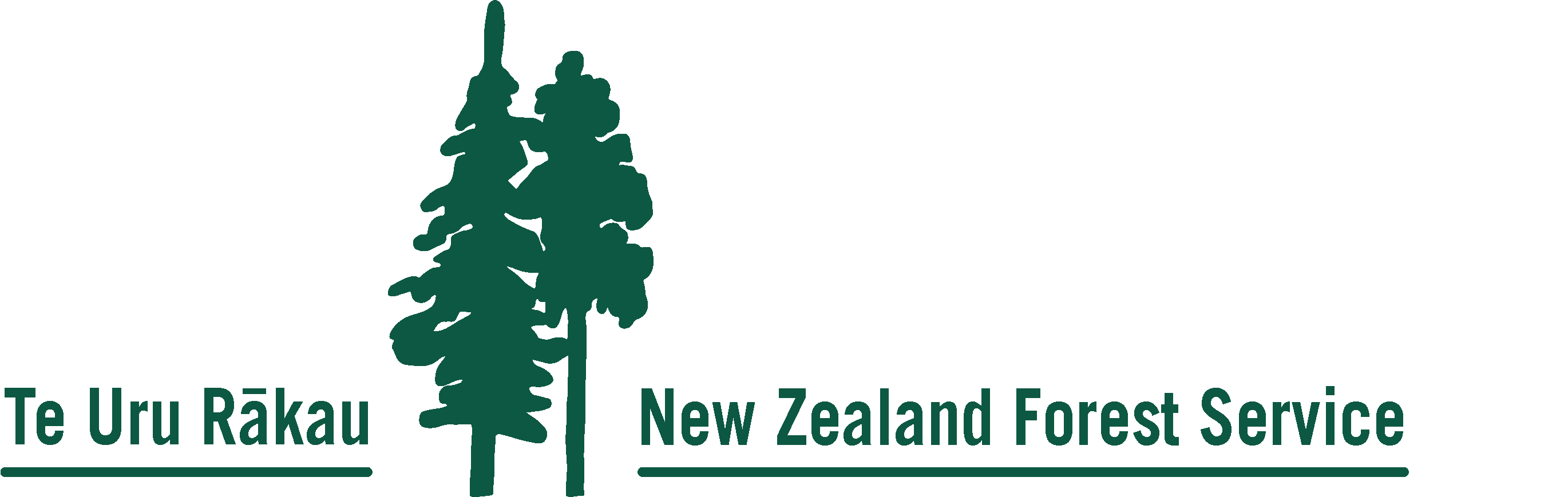 Objectives of the Act
The Forests (Regulation of Log Traders and Forestry Advisers) Amendment Act was passed in August 2020. Its objectives are to:
Raise professional standards across the supply chain;
Address concerns that there are no industry safeguards on the quality of the advice being given to smaller owners - leaving them vulnerable to exploitation;
Support a more open marketplace for the large number of 'first-time' forest owners who will be bringing their timber to the market in the 2020s; and
Increase investor confidence in commercial forestry, to support long term investment, and meet the Government's broader objectives for land management and climate change.
[Speaker Notes: @Bob to talk to]
Strategic Outcomes – Forest Advisers
Builds on the existing industry programme and laws and standards (e.g. NZS on sustainable forest management, Plantation forestry standards, valuation standard)
Supports industry reputation which helps increased and ongoing investment 
Cost effective, practical and efficient for advisory services and advisers to comply with
Evolving system/future proofing

So how to set up for success?
Our work to date
.
Initial meetings with sector leaders, including NZIF 

Developed framework for the regulations – key components that need to be covered and scope

Identified IT system requirements 

In-principle decision about delegating some functions (relating to forest advisors) to a third party 

Developed a plan for phased implementation of regulations & rules 

Draft engagement plan - workshops, webinars and plan for public consultation
Forestry Adviser
Section 63K – Forestry Advisers must be registered
Section 63L – Meaning of forestry adviser service
Section 63 M – Entitlement to be registered forestry adviser
Section 63 N – Obligations of registered forestry adviser

Things to consider:
Should there be infringement notices and penalties for bad advice?
Should we recognise industry experience, where not based on formal qualifications?
How do we keep knowledge and experience current?
Types of Advice & Linkages with other systems
Recognition of other professional registration systems
Code of ethics to support boundaries around advice
Potential new systems created with:
 ETS market governance (advice on carbon forestry)
Proposed Legal Harvest Assurance Bill 

Things to consider:
How should we recognise comparable registration?
Should we have exemptions for certain advisers or types of advice?
How do we avoid legislative overlap?
Log Trader Registration
Section 63H – Log Traders must be registered
Section 63I – Meaning of log trader
Section 63 J – Entitlement to be registered log trader
Section 63 K – Obligations of registered log trader

Things to consider:
Should the there be infringement notices and penalties for breaching agreements?
Should we recognise different threshold volumes for registration?
How often should log traders report to the Forestry Authority?
Delegating functions to a third party
Agreement in-principle that some functions of the Forestry Authority, relating to forest advisors may be delegated
We do not intend to delegate functions relating to log trader registration
Potentially delegated will be: Registration, Forestry Practice Standards, Code of Ethics, Professional Development, Compliance Monitoring, Complaints & Disputes Resolution and a Public register
MPI would retain regulatory stewardship and oversight responsibilities, and compliance powers. This would likely include:
Overall responsibility for establishing a registration system
Rights and powers to control the regulatory framework 
Powers relating to prosecution and penalties
Timetable for regulations development
Outline of appropriate exemptions to refine the number of people and types of advice that should be covered by regulations under the Act – August/ September 2021
One-day stakeholder workshop to test base level regulatory design - September
Based on feedback we will develop a discussion document for public consultation – October – December 2021
Ongoing engagement to refine the preferred model – Jan- March 2022
Ministerial/ Cabinet policy approvals – March/ April 2022
Legal Harvest Assurance Bill
What are we trying to achieve?

Strengthen the supply chain by establishing a timber legality assurance system that:
Reflects NZ’s commitment to reduce the global trade in illegally harvested timber
Ensures the legality of NZ timber products.

When are we trying to do this by?

Currently seeking further Cabinet approvals
Bill is currently being developed and we are aiming for introduction later this year
Next Steps and ways to stay in touch
Stakeholder workshops during 2021-2022 
Technical working groups as these are established
Email the team at forestryteam@mpi.govt.nz
Our website will provide progress updates  www.mpi.govt.nz